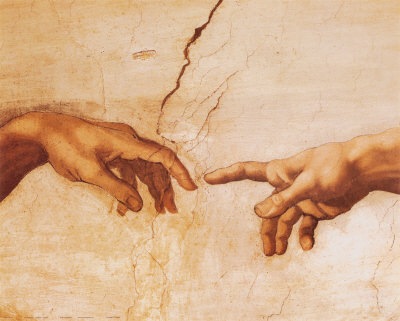 到神面前来
（3）
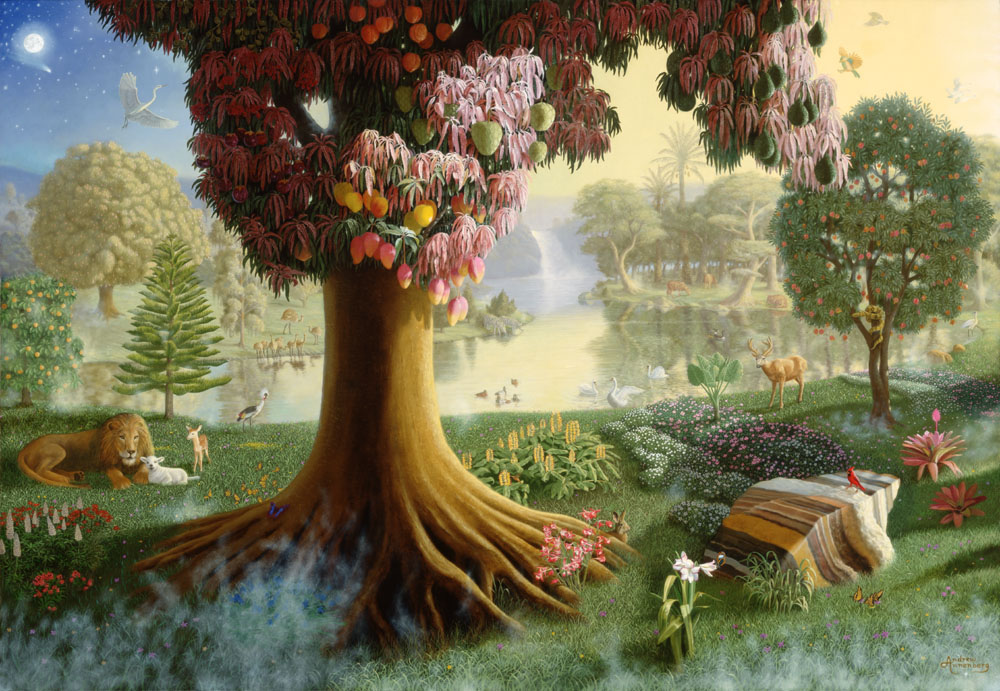 神的同在 
满足的内心
无缺乏的环境
内心的重要性
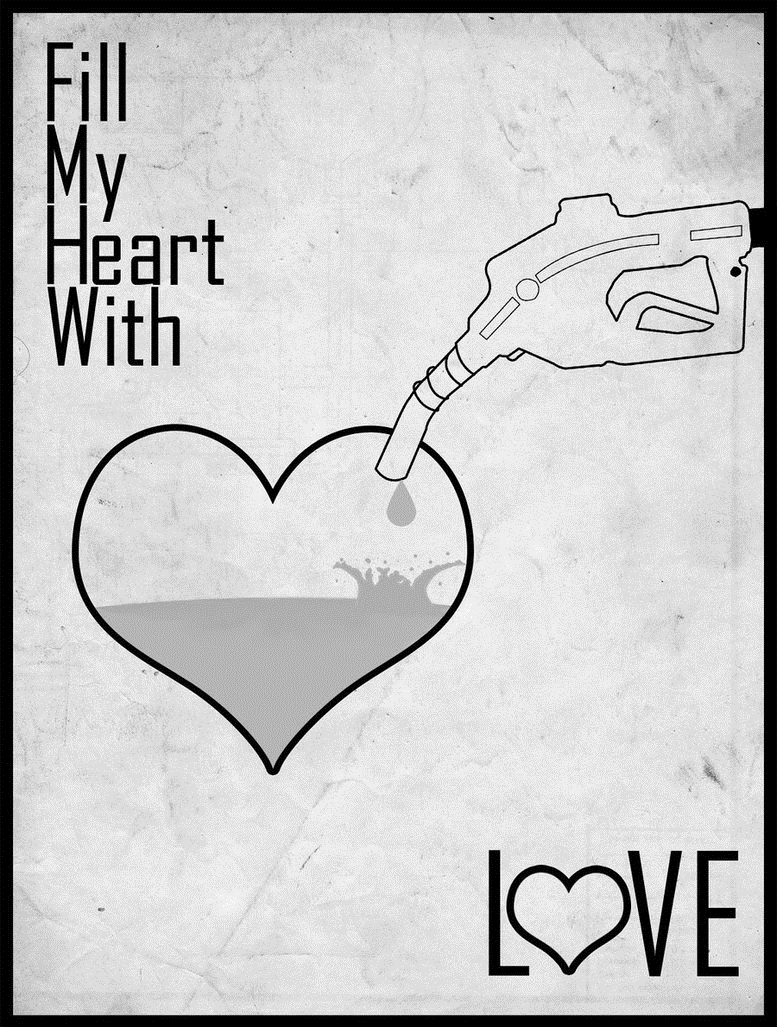 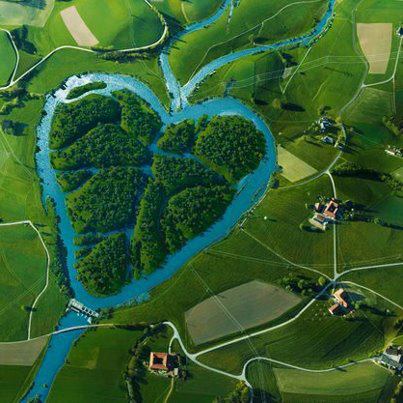 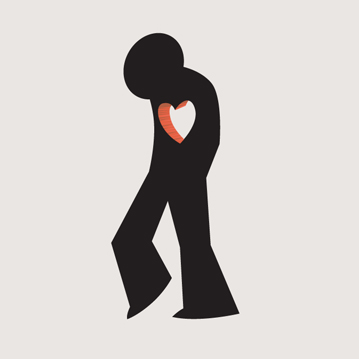 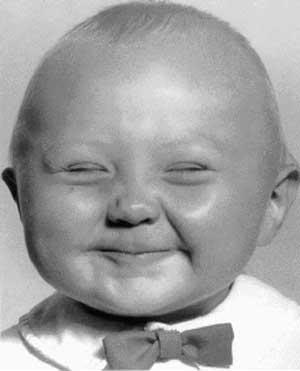 ???
愧疚的良心
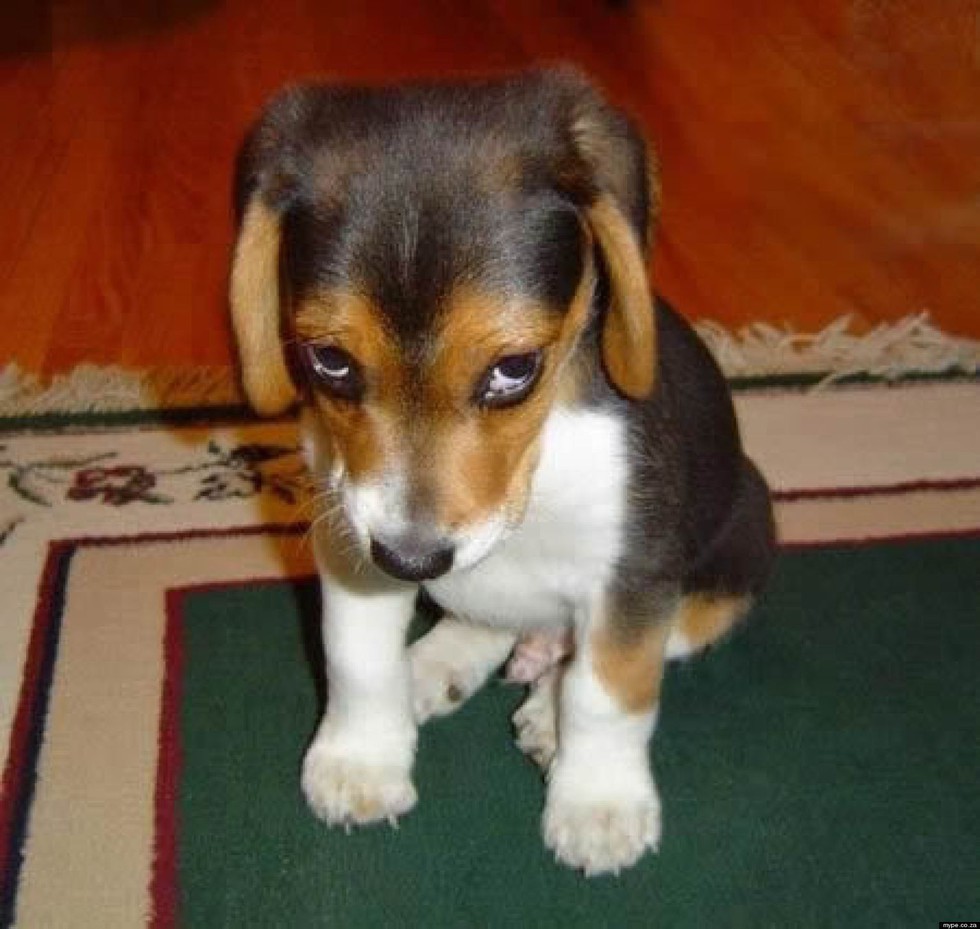 创世纪 Genesis 3
7 他们二人的眼睛就明亮了，纔知道自己是赤身露体，便拿无花果树的叶子为自己编作裙子。
8 天起了凉风，耶和华　神在园中行走。那人和他妻子听见　神的声音，就藏在园里的树木中，躲避耶和华　神的面。
7 And the eyes of them both were opened, and they knew that they were naked; and they sewed fig leaves together, and made themselves aprons.
8 And they heard the voice of the LORD God walking in the garden in the cool of the day: and Adam and his wife hid themselves from the presence of the LORD God amongst the trees of the garden.
创世纪 Genesis 4
15 耶和华对他说：凡杀该隐的，必遭报七倍。耶和华就给该隐立一个记号，免得人遇见他就杀他。
16 于是该隐离开耶和华的面，去住在伊甸东边挪得之地。
15 And the LORD said unto him, Therefore whosoever slayeth Cain, vengeance shall be taken on him sevenfold. And the LORD set a mark upon Cain, lest any finding him should kill him. 
16 And Cain went out from the presence of the LORD, and dwelt in the land of Nod, on the east of Eden.
出埃及记 Exodus 20
18 众百姓见雷轰、闪电、角声、山上冒烟，就都发颤，远远的站立，
19 对摩西说：求你和我们说话，我们必听；不要　神和我们说话，恐怕我们死亡。
18 And all the people saw the thunderings, and the lightnings, and the noise of the trumpet, and the mountain smoking: and when the people saw it, they removed, and stood afar off.
19 And they said unto Moses, Speak thou with us, and we will hear: but let not God speak with us, lest we die.
诗篇 Psalms 51
3 因为，我知道我的过犯；我的罪常在我面前。4 我向你犯罪，惟独得罪了你；在你眼前行了这恶，以致你责备我的时候显为公义，判断我的时候显为清正。5 我是在罪孽里生的，在我母亲怀胎的时候就有了罪。
3 For I acknowledge my transgressions: and my sin is ever before me. 4 Against thee, thee only, have I sinned, and done this evil in thy sight: that thou mightest be justified when thou speakest, and be clear when thou judgest.
5 Behold, I was shapen in iniquity; and in sin did my mother conceive me.
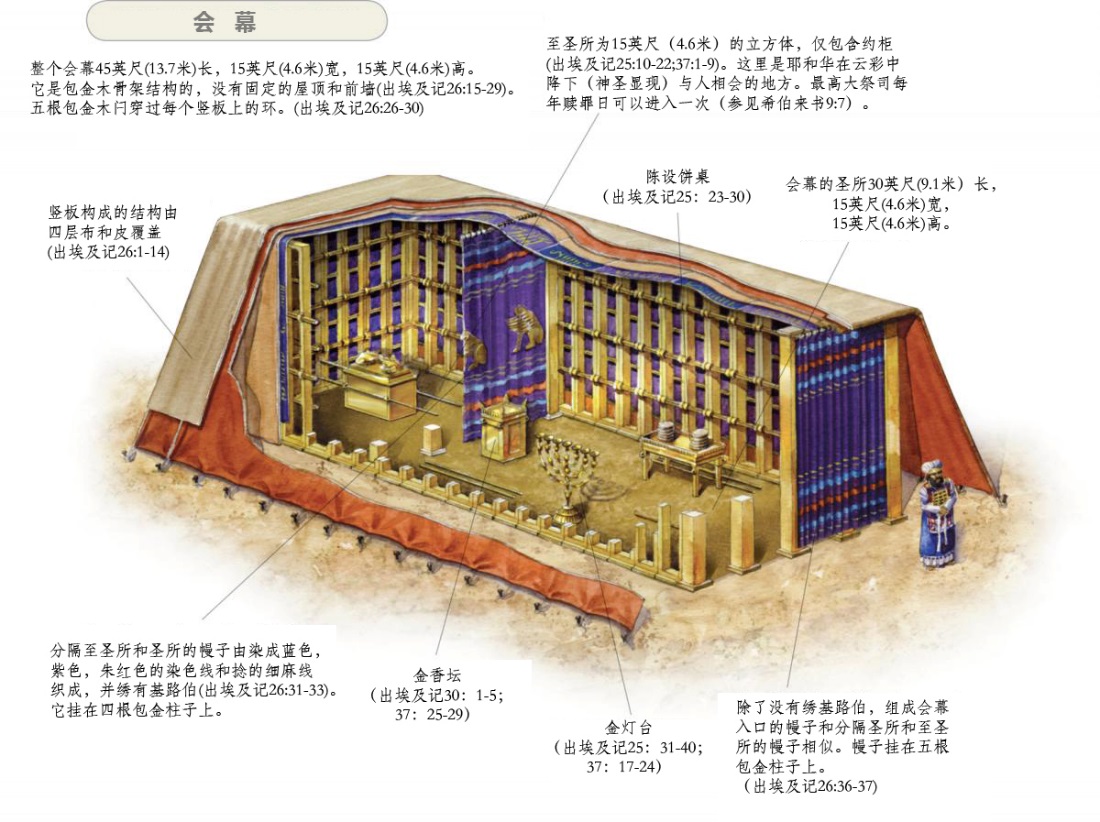 希伯来书 Hebrews 9
6 这些物件既如此预备齐了，众祭司就常进头一层帐幕，行拜神的礼。
7 至于第二层帐幕，唯有大祭司一年一次独自进去，没有不带着血为自己和百姓的过错献上。
6 Now when these things were thus ordained, the priests went always into the first tabernacle, accomplishing the service of God.
7 But into the second went the high priest alone once every year, not without blood, which he offered for himself, and for the errors of the people:
希伯来书 Hebrews 9
8 圣灵用此指明，头一层帐幕仍存的时候，进入至圣所的路还未显明。
9 那头一层帐幕作现今的一个表样，所献的礼物和祭物，就着良心说，都不能叫礼拜的人得以完全。
8 The Holy Ghost this signifying, that the way into the holiest of all was not yet made manifest, while as the first tabernacle was yet standing:
9 Which was a figure for the time then present, in which were offered both gifts and sacrifices, that could not make him that did the service perfect, as pertaining to the conscience;
为什么罪人不可以“到神面前”？
以斯拉记 Ezra 9
15 耶和华以色列的　神啊，因你是公义的，我们这剩下的人纔得逃脱，正如今日的光景。看哪，我们在你面前有罪恶，因此无人在你面前站立得住。
15 O LORD God of Israel, thou art righteous: for we remain yet escaped, as it is this day: behold, we are before thee in our trespasses: for we cannot stand before thee because of this.
约翰一书 1 John 3
2 亲爱的弟兄阿，我们现在是神的儿女，将来如何，还未显明；但我们知道，主若显现，我们必要象他、因为必得见他的真体。3 凡向他有这指望的，就洁净自己，象他洁净一样。
2 Beloved, now are we the sons of God, and it doth not yet appear what we shall be: but we know that, when he shall appear, we shall be like him; for we shall see him as he is. 3 And every man that hath this hope in him purifieth himself, even as he is pure.
希伯来书 Hebrews 12
26 当时他的声音震动了地，但如今他应许说：再一次我不单要震动地，还要震动天。27 这再一次的话，是指明被震动的，就是受造之物都要挪去，使那不被震动的常存。28 所以我们既得了不能震动的国，就当感恩，照神所喜悦的，用虔诚、敬畏的心事奉神。29 因为我们的神乃是烈火。
26 Whose voice then shook the earth: but now he hath promised, saying, Yet once more I shake not the earth only, but also heaven. 27 And this word, Yet once more, signifieth the removing of those things that are shaken, as of things that are made, that those things which cannot be shaken may remain. 28 Wherefore we receiving a kingdom which cannot be moved, let us have grace, whereby we may serve God acceptably with reverence and godly fear: 29 For our God is a consuming fire.
罪恶感
从何而来？
罗马书 Romans 3
19 我们晓得律法上的话都是对律法以下之人说的，好塞住各人的口，叫普世的人都伏在神审判之下。
20 所以凡有血气的，没有一个因行律法能在神面前称义，因为律法本是叫人知罪。
19 Now we know that what things soever the law saith, it saith to them who are under the law: that every mouth may be stopped, and all the world may become guilty before God.
20 Therefore by the deeds of the law there shall no flesh be justified in his sight: for by the law is the knowledge of sin.
罗马书 Romans 2
13 （原来在神面前，不是听律法的为义，乃是行律法的称义。14 没有律法的外邦人若顺着本性行律法上的事，他们虽然没有律法，自己就是自己的律法。
15 这是显出律法的功用刻在他们心里，他们是非之心同作见證，并且他们的思念互相较量，或以为是，或以为非。）
13 (For not the hearers of the law are just before God, but the doers of the law shall be justified.14 For when the Gentiles, which have not the law, do by nature the things contained in the law, these, having not the law, are a law unto themselves: 15 Which shew the work of the law written in their hearts, their conscience also bearing witness, and their thoughts the mean while accusing or else excusing one another;)
律法或良心
的功用
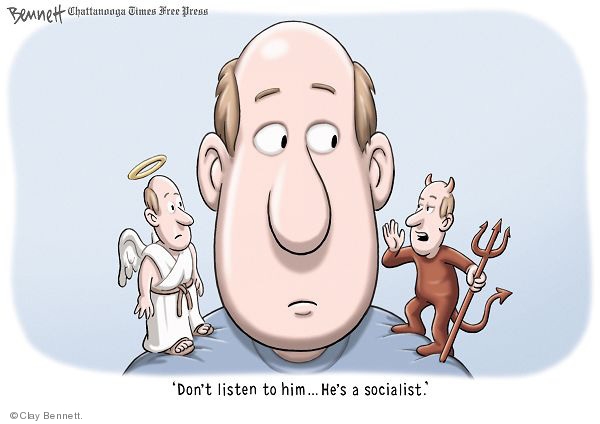 良心
功用1: 为罪人设定界限
加 3:23 但这因信得救的理还未来以先，我们被看守在律法之下，直圈到那将来的真道显明出来。  
Gal 3:23 But before faith came, we were kept under the law, shut up unto the faith which should afterwards be revealed.
功用2: 定罪人的罪
罗 2:12 凡没有律法犯了罪的，也必不按律法灭亡；凡在律法以下犯了罪的，也必按律法受审判。
Romans 2:12 For as many as have sinned without law shall also perish without law: and as many as have sinned in the law shall be judged by the law;
功用2: 定罪人的罪
加 3:10 凡以行律法为本的，都是被咒诅的；因为经上记着：凡不常照律法书上所记一切之事去行的，就被咒诅。 
Gal 3:10 For as many as are of the works of the law are under the curse: for it is written, Cursed is every one that continueth not in all things which are written in the book of the law to do them.
功用3: 赋予罪能力胜过人
林前 15:55-56 死阿！你得胜的权势在那里？死阿！你的毒钩在那里？ 死的毒钩就是罪，罪的权势就是律法。 
1 Corinthians 15:55-56 O death, where is thy sting? O grave, where is thy victory?  The sting of death is sin; and the strength of sin is the law.
罗马书 Romans 7
5 因为我们属肉体的时候，那因律法而生的恶慾就在我们肢体中发动，以致结成死亡的果子。
6 但我们既然在捆我们的律法上死了，现今就脱离了律法，叫我们服事主，要按着心灵（心灵：或作圣灵）的新样，不按着仪文的旧样。
5 For when we were in the flesh, the motions of sins, which were by the law, did work in our members to bring forth fruit unto death.1 
6 But now we are delivered from the law, that being dead wherein we were held; that we should serve in newness of spirit, and not in the oldness of the letter.
罗马书 Romans 7
7 这样，我们可说甚么呢？律法是罪么？断乎不是！只是非因律法，我就不知何为罪。非律法说不可起贪心，我就不知何为贪心。
8 然而罪趁着机会，就藉着诫命叫诸般的贪心在我里头发动；因为没有律法，罪是死的。
7 What shall we say then? Is the law sin? God forbid. Nay, I had not known sin, but by the law: for I had not known lust, except the law had said, Thou shalt not covet.3 
8 But sin, taking occasion by the commandment, wrought in me all manner of concupiscence. For without the law sin was dead.
罗马书 Romans 7
9 我以前没有律法是活着的；但是诫命来到，罪又活了，我就死了。10 那本来叫人活的诫命，反倒叫我死；11 因为罪趁着机会，就藉着诫命引诱我，并且杀了我。12 这样看来，律法是圣洁的，诫命也是圣洁、公义、良善的。
9 For I was alive without the law once: but when the commandment came, sin revived, and I died.
10 And the commandment, which was ordained to life, I found to be unto death. 11 For sin, taking occasion by the commandment, deceived me, and by it slew me. 12 Wherefore the law is holy, and the commandment holy, and just, and good.
罗马书 Romans 7
13 既然如此，那良善的是叫我死么？断乎不是！叫我死的乃是罪。但罪藉着那良善的叫我死，就显出真是罪，叫罪因着诫命更显出是恶极了。
14 我们原晓得律法是属乎灵的，但我是属乎肉体的，是已经卖给罪了。
13 Was then that which is good made death unto me? God forbid. But sin, that it might appear sin, working death in me by that which is good; that sin by the commandment might become exceeding sinful. 
14 For we know that the law is spiritual: but I am carnal, sold under sin.
愧疚的良心
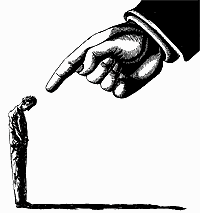 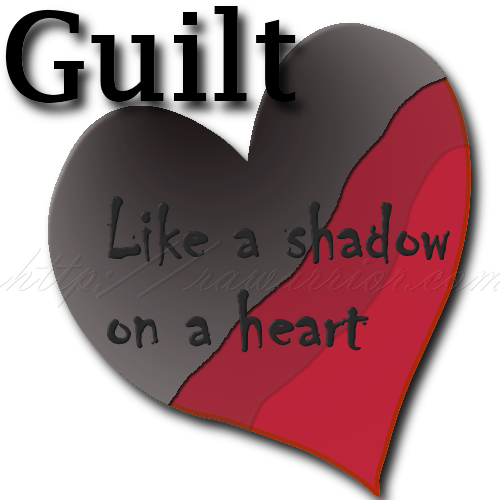 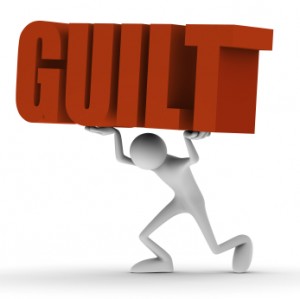 功用4: 预备人心接受恩典…
加 3:24 这样，律法是我们训蒙的师傅，引我们到基督那里，使我们因信称义。 
Gal 3:24 Wherefore the law was our schoolmaster to bring us unto Christ, that we might be justified by faith.
出埃及记 Exodus 33
18 摩西说：求你显出你的荣耀给我看。19 耶和华说：我要显我一切的恩慈，在你面前经过，宣告我的名。我要恩待谁就恩待谁；要怜悯谁就怜悯谁；20 又说：你不能看见我的面，因为人见我的面不能存活。
18 And he said, I beseech thee, shew me thy glory.
19 And he said, I will make all my goodness pass before thee, and I will proclaim the name of the LORD before thee; and will be gracious to whom I will be gracious, and will shew mercy on whom I will shew mercy. 20 And he said, Thou canst not see my face: for there shall no man see me, and live.
出埃及记 Exodus 33
21 耶和华说：看哪，在我这里有地方，你要站在磐石上。22 我的荣耀经过的时候，我必将你放在磐石穴中，用我的手遮掩你，等我过去，23 然后我要将我的手收回，你就得见我的背，却不得见我的面。
21 And the LORD said, Behold, there is a place by me, and thou shalt stand upon a rock: 22 And it shall come to pass, while my glory passeth by, that I will put thee in a clift of the rock, and will cover thee with my hand while I pass by: 23 And I will take away mine hand, and thou shalt see my back parts: but my face shall not be seen.